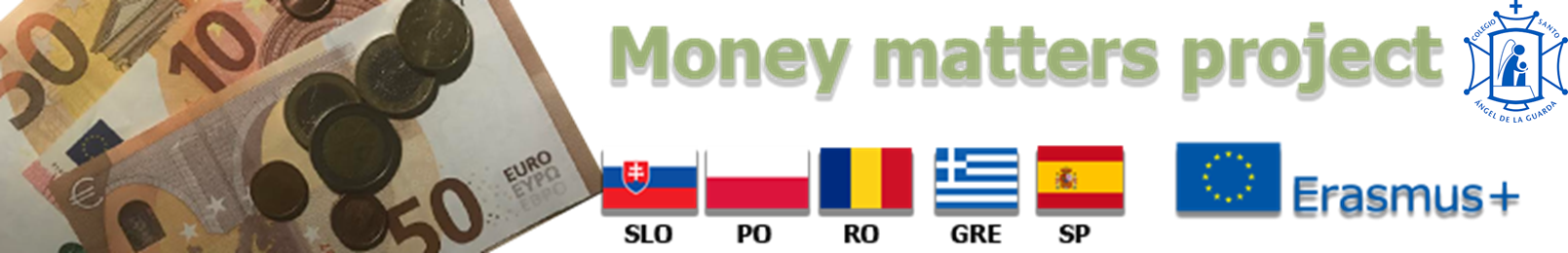 The common side of euro coins
2 euro coin
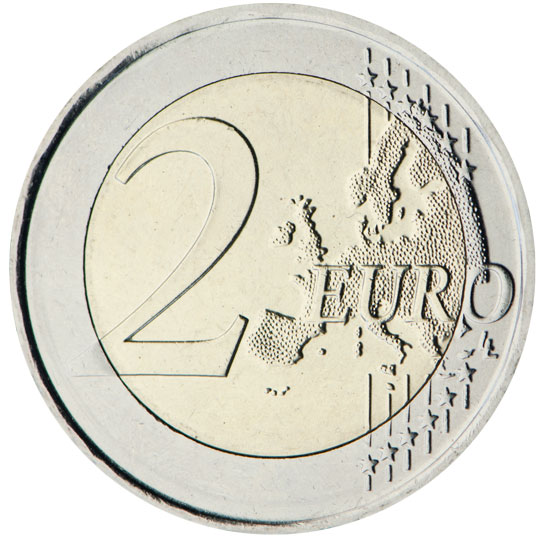 1 euro coin
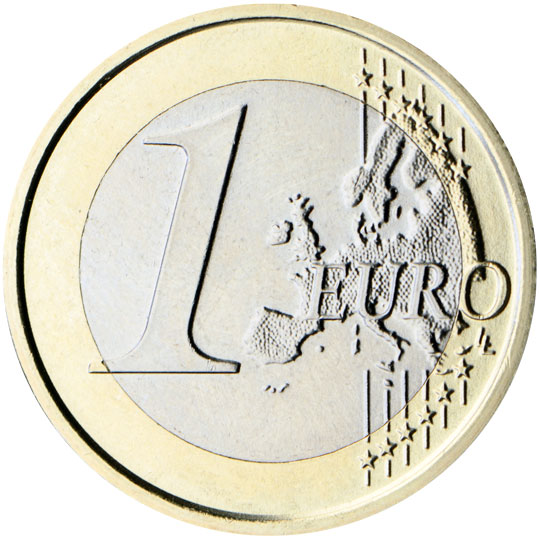 50 euro cent coin
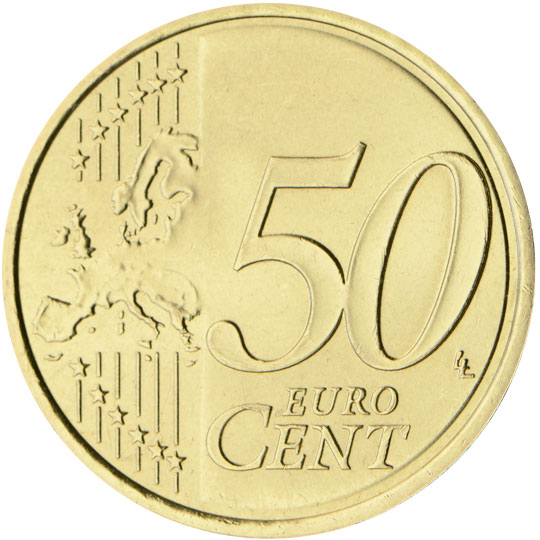 20 euro cent coin
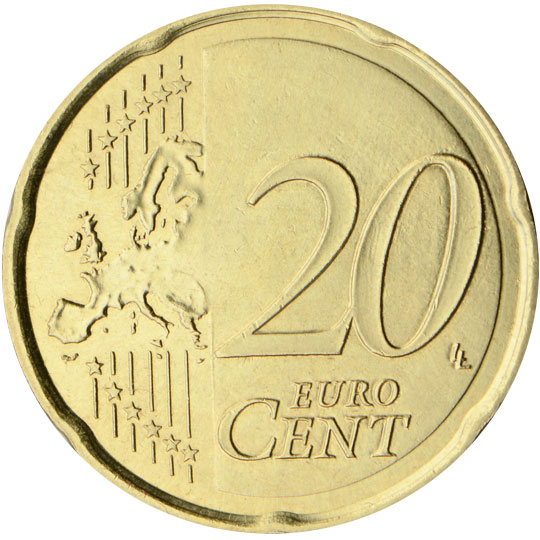 10 euro cent coin
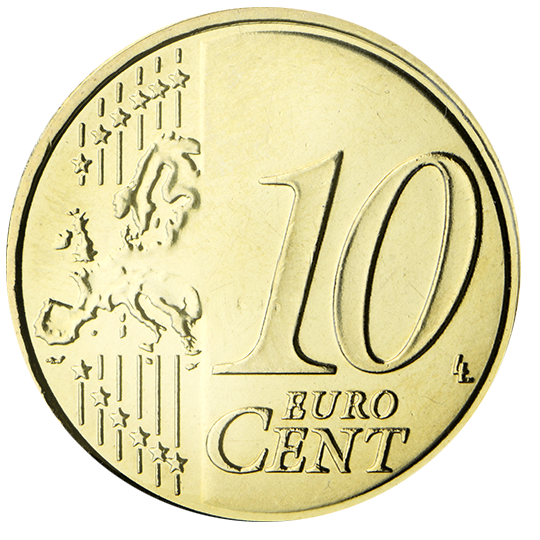 5 euro cent coin
2 euro cent coin
1 euro cent coin